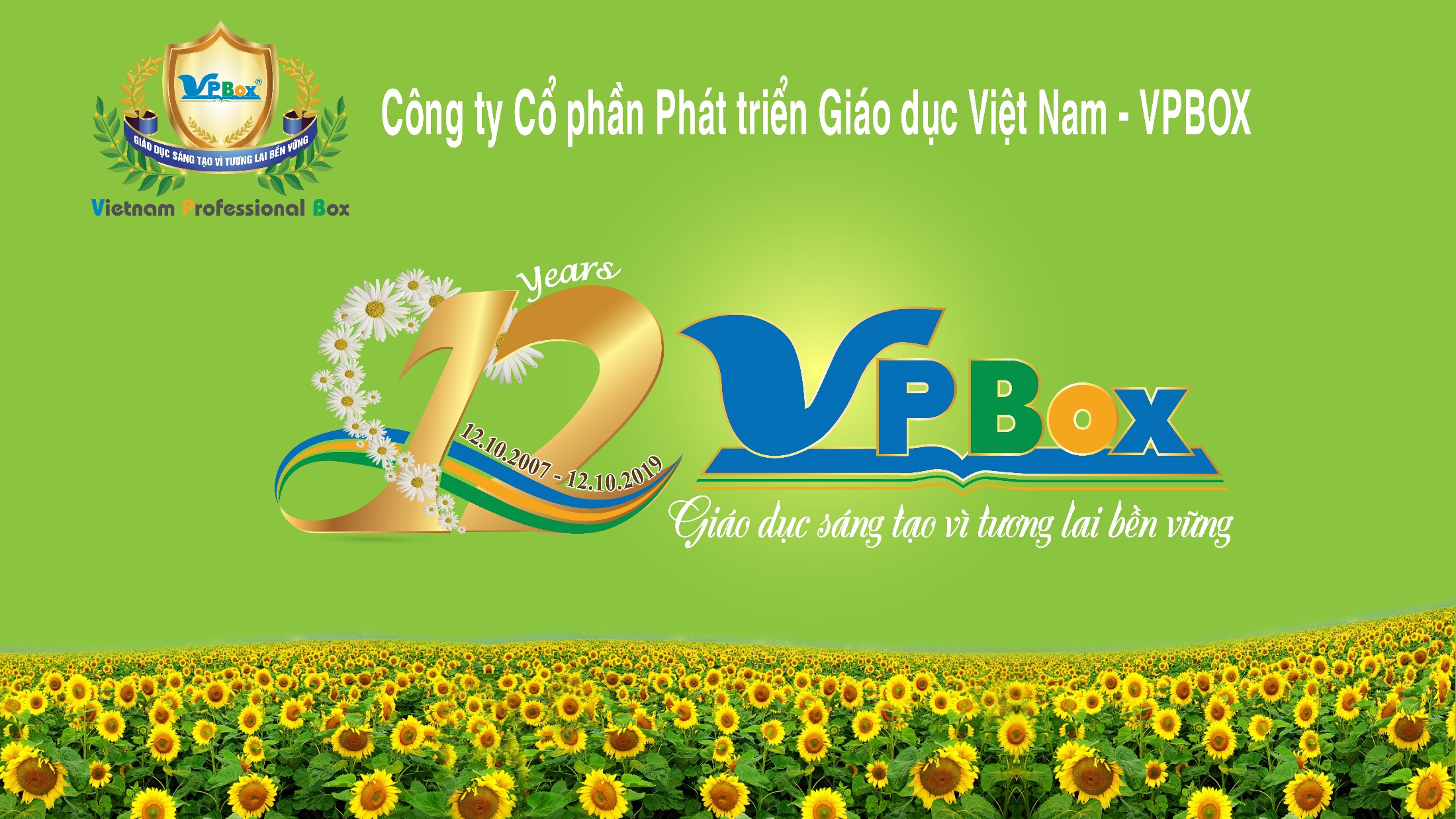 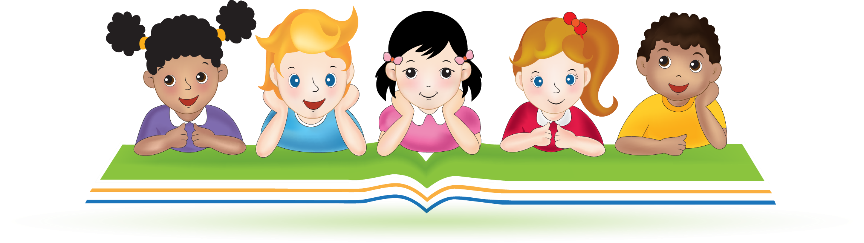 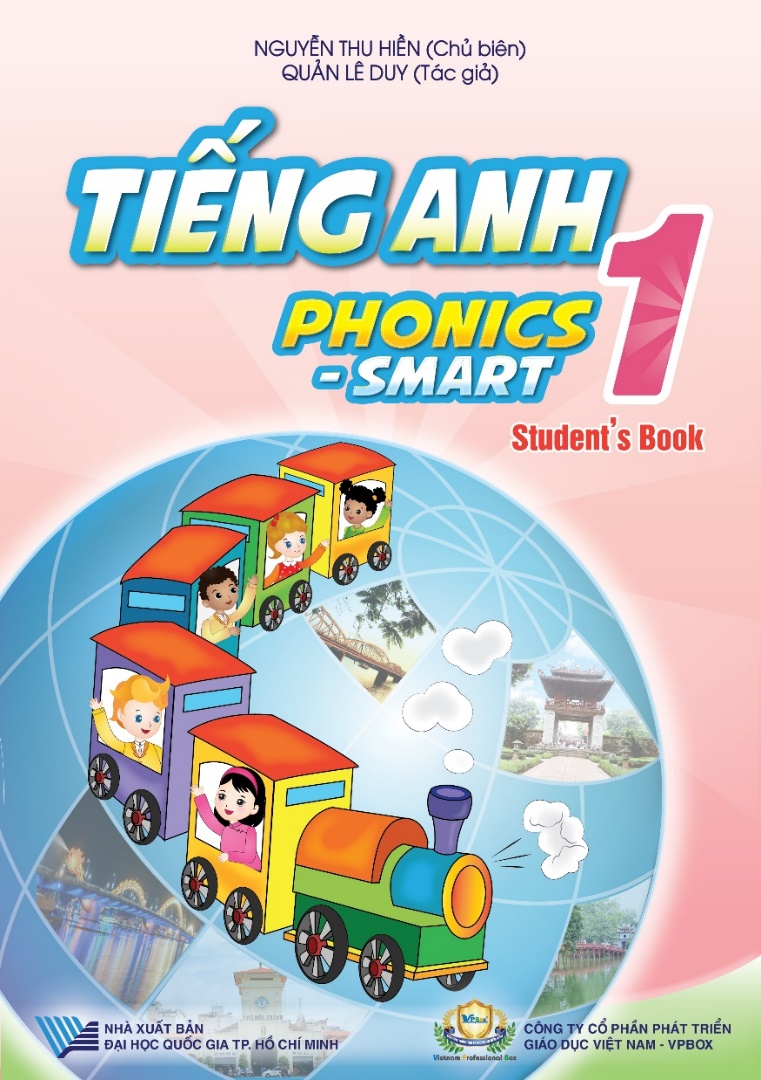 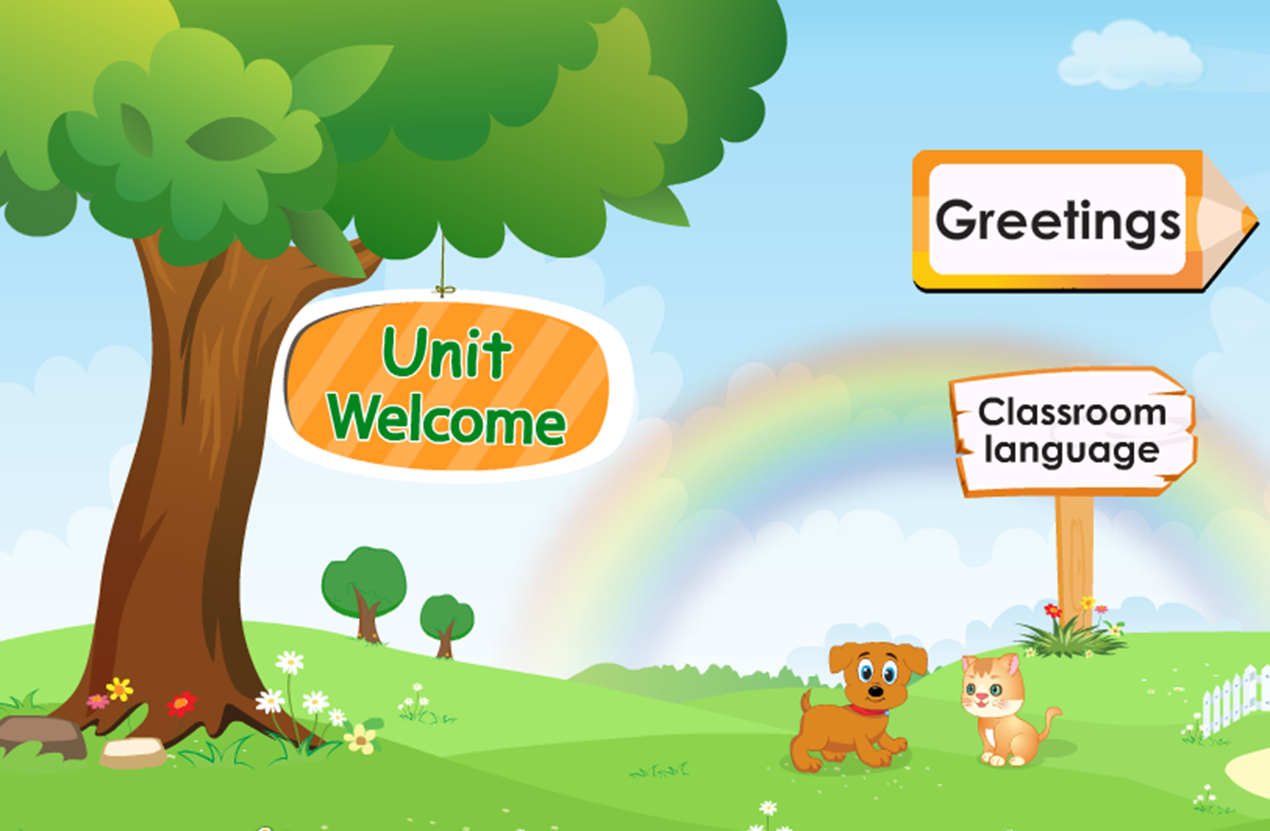 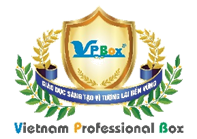 Lesson 1
Unit Welcome: Lesson 1
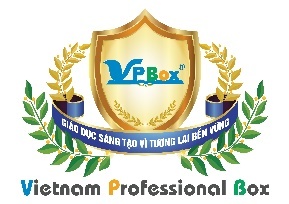 Set the classroom language
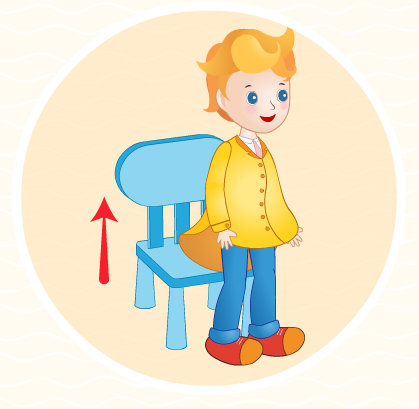 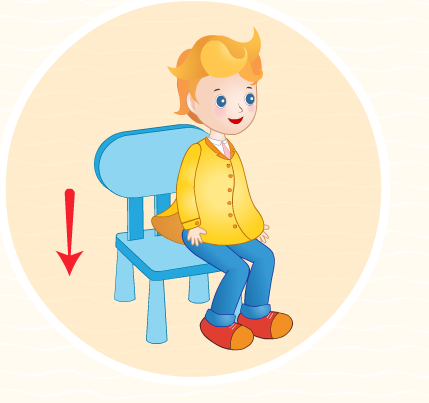 stand up
sit down
Unit Welcome: Lesson 1
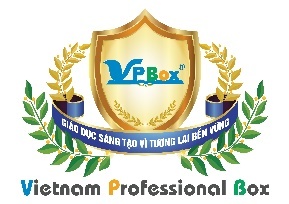 Set the classroom language
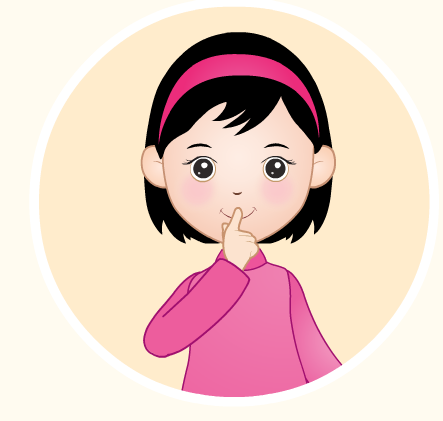 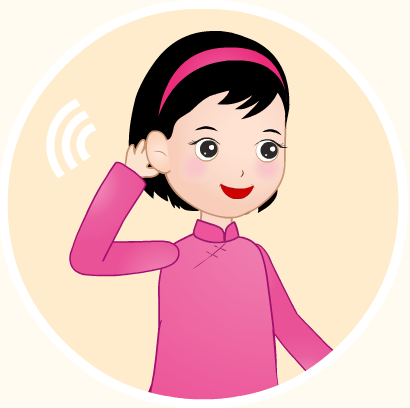 listen
be quiet
Unit Welcome: Lesson 1
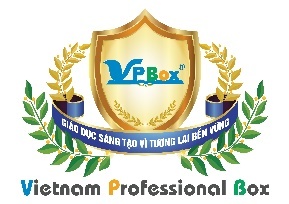 Set the classroom language
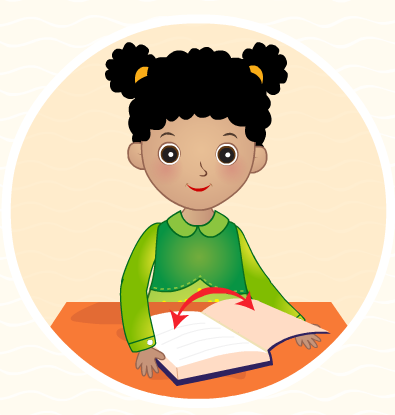 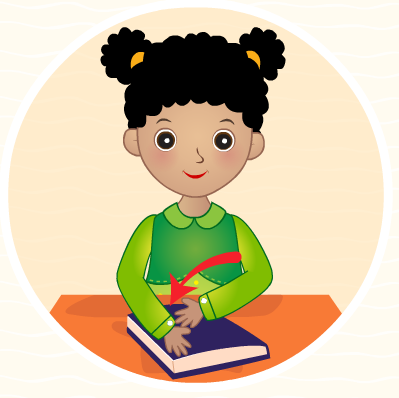 open your book
close your book
Unit Welcome: Lesson 1
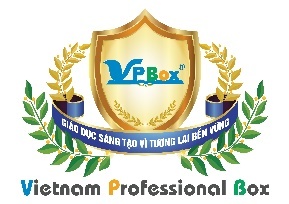 Set the classroom language
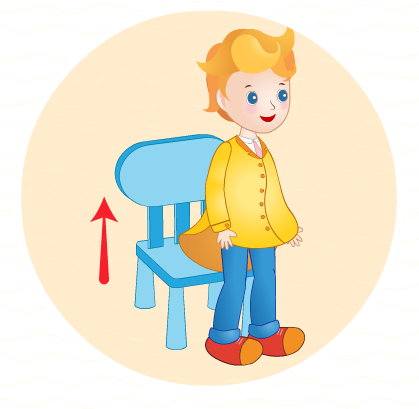 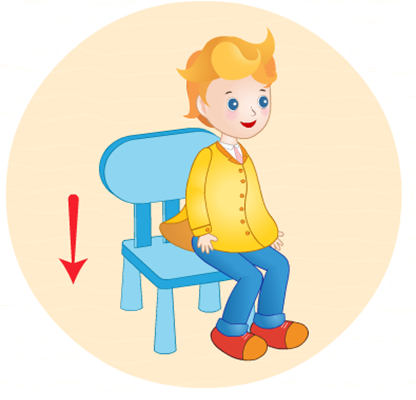 Game 
Speed up
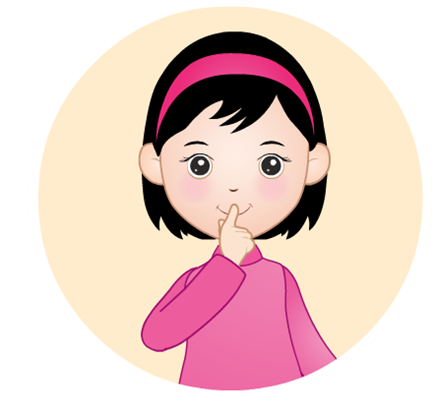 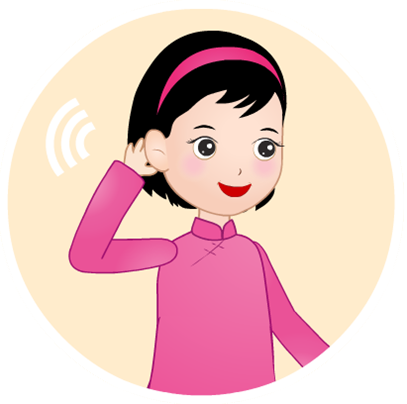 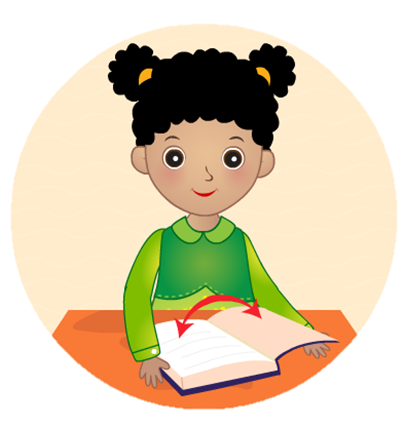 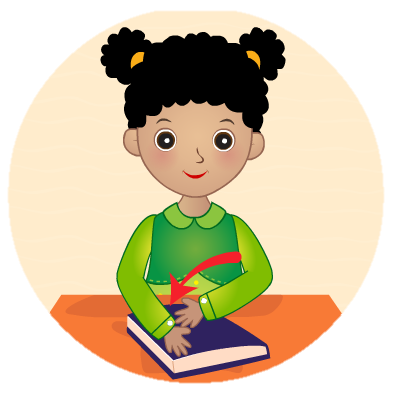 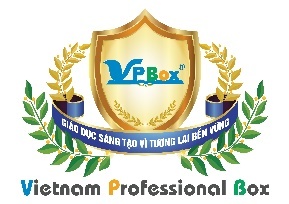 Speed up game
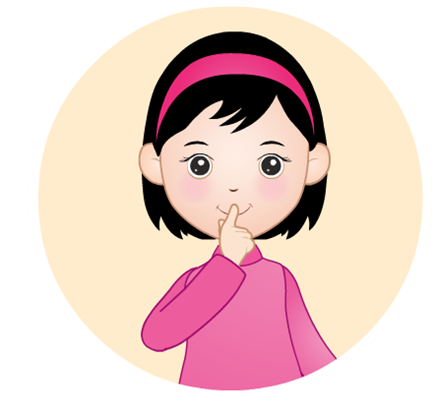 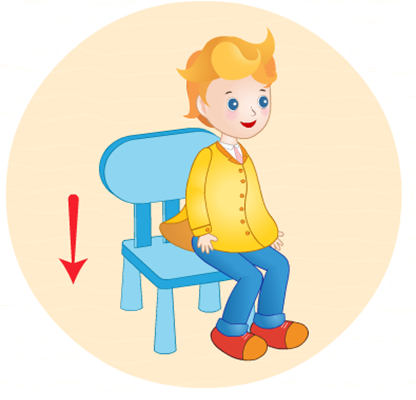 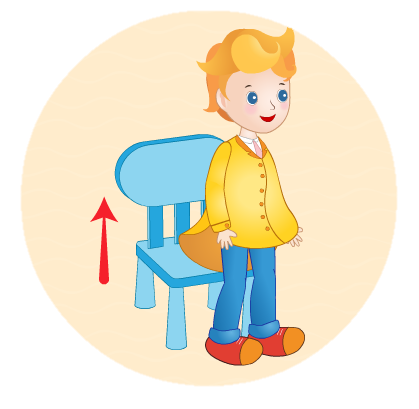 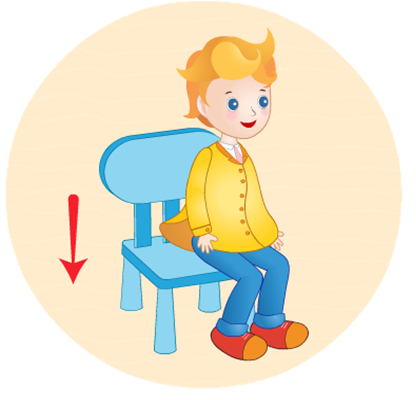 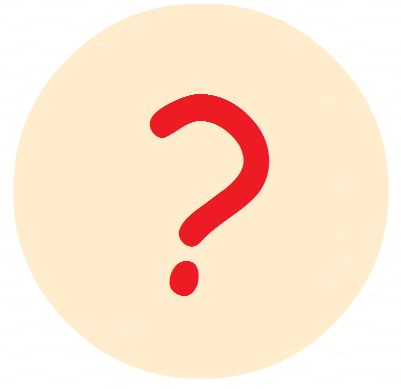 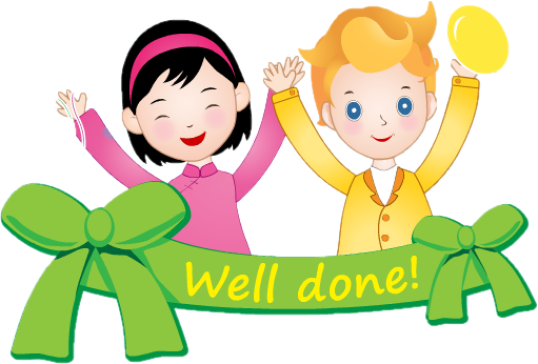 stand up
sit down
be quiet
sit down
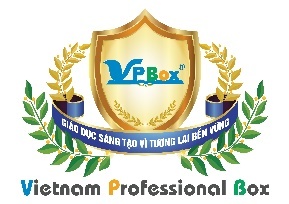 Speed up game
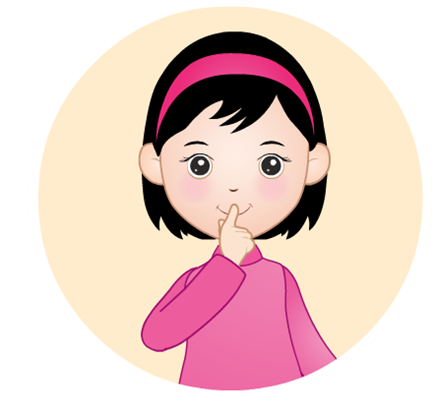 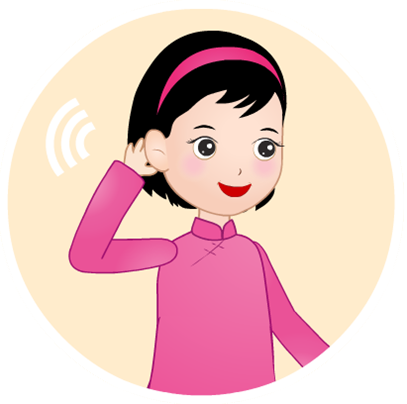 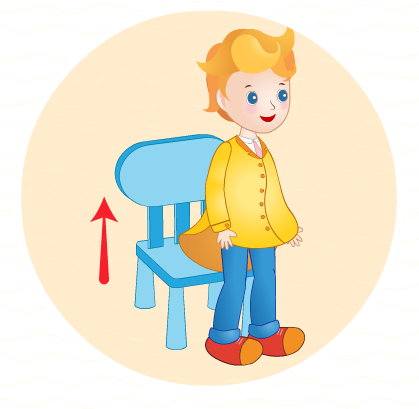 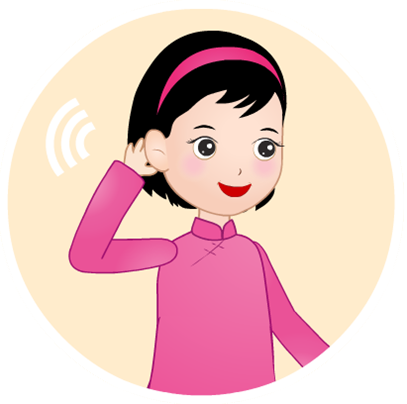 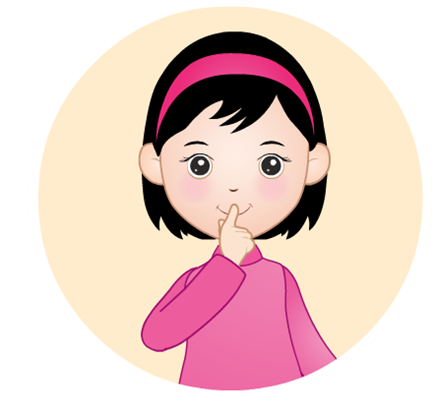 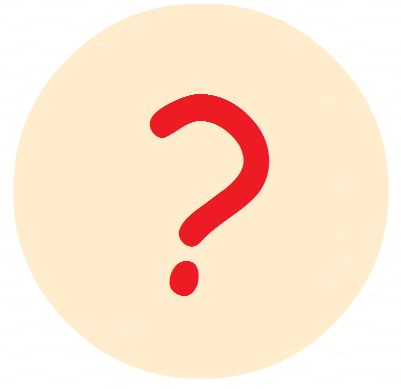 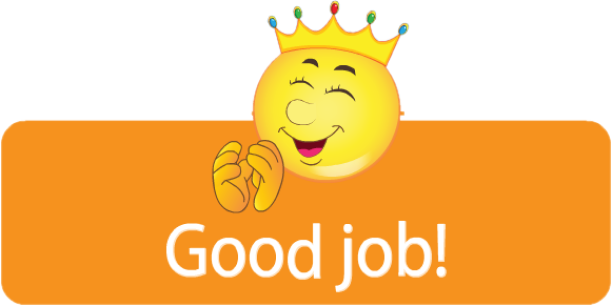 stand up
be quiet
be quiet
listen
listen
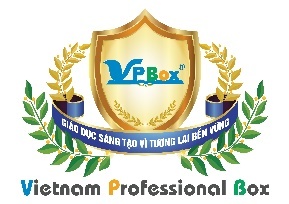 Speed up game
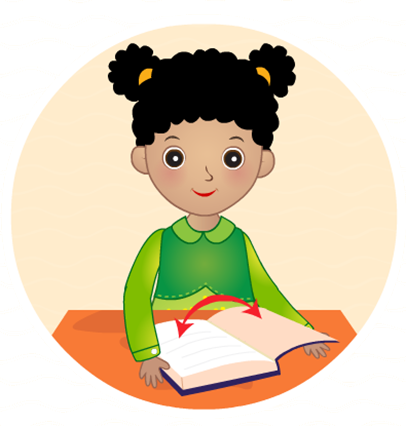 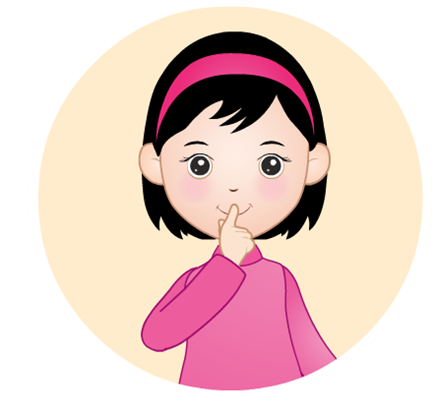 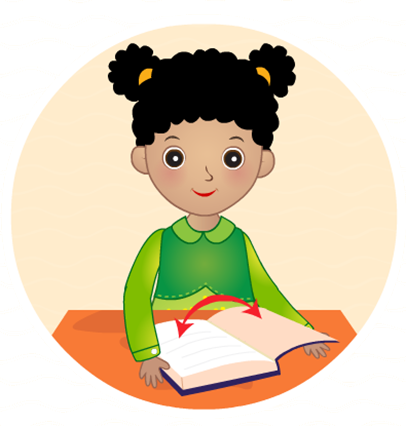 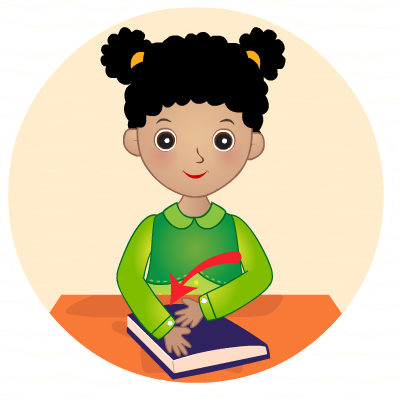 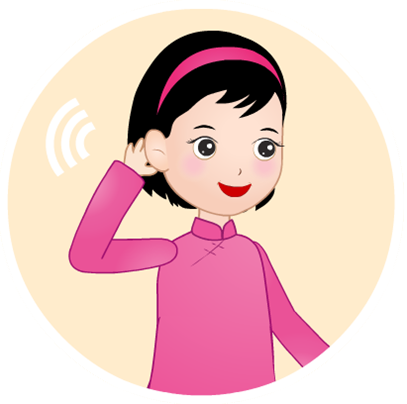 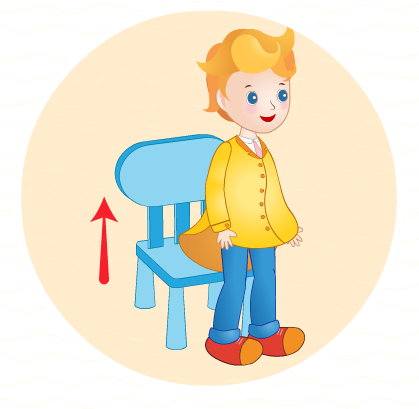 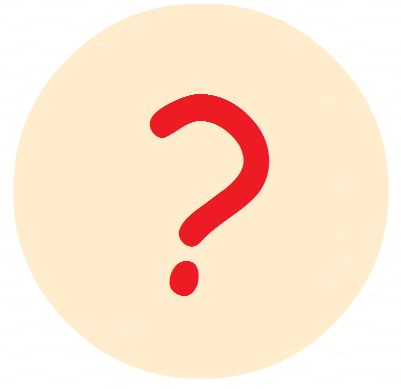 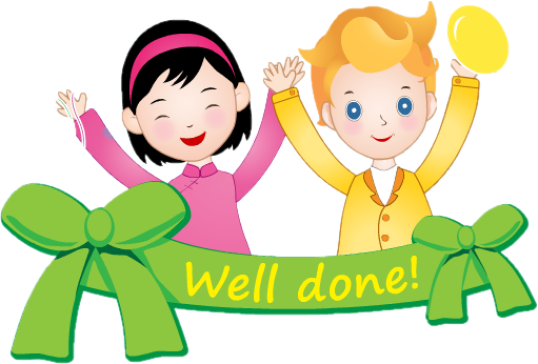 stand up
be quiet
listen
close your book
open your book
open your book
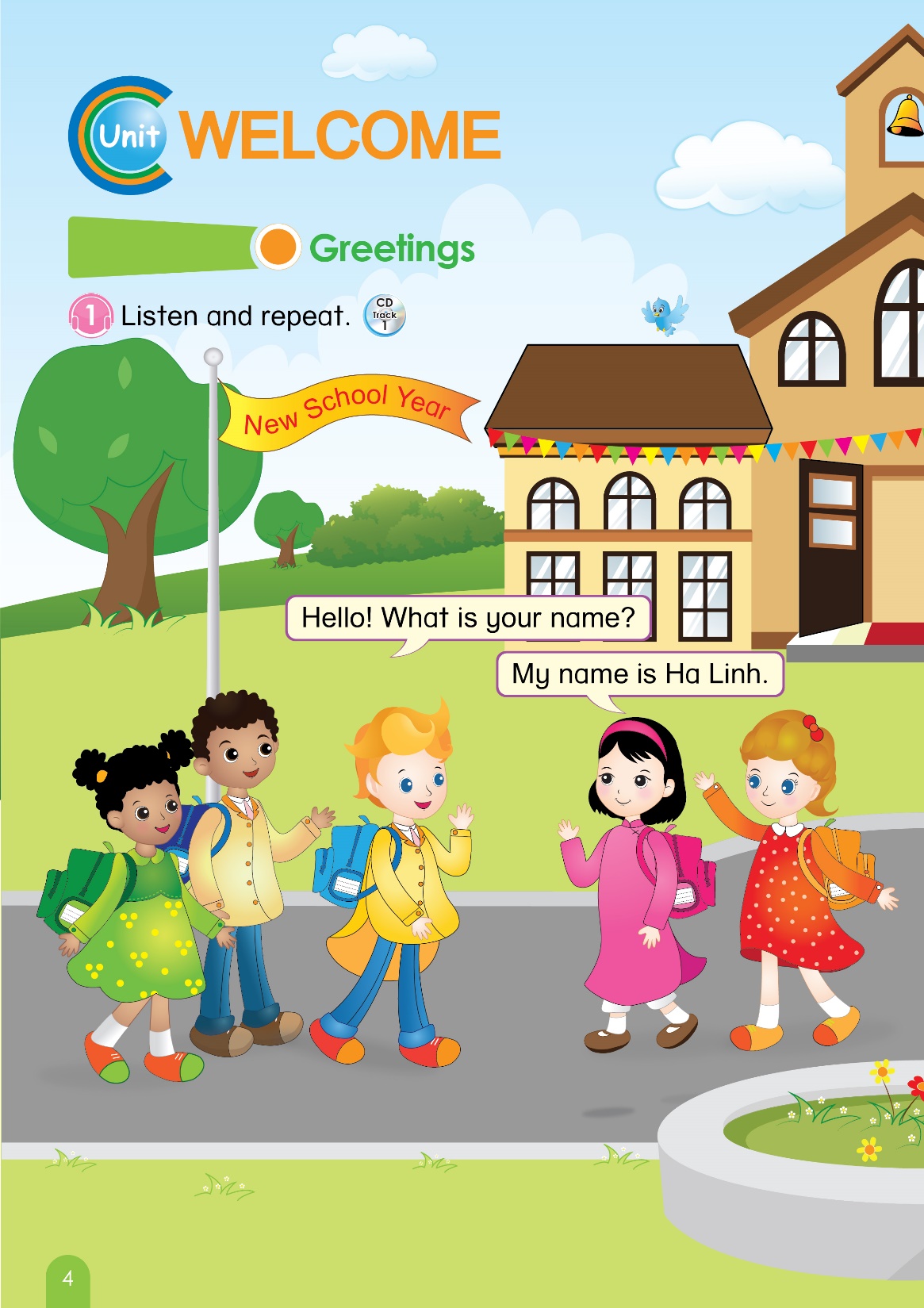 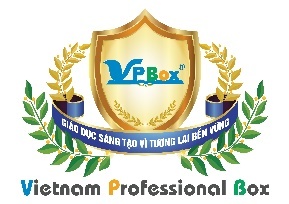 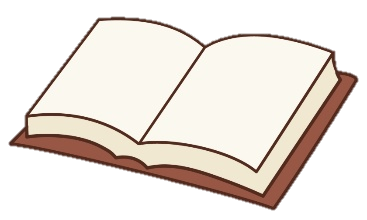 4
Look at page 4
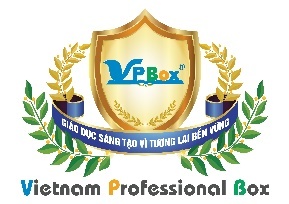 Greetings
Unit Welcome: Lesson 1:
1. Listen and repeat.
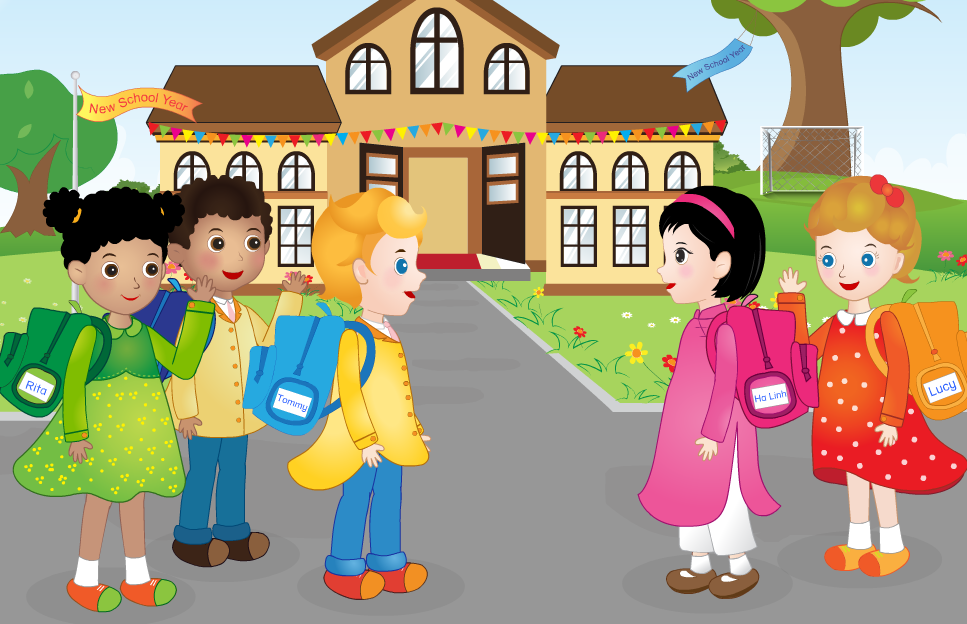 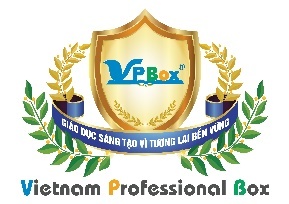 Greetings
Unit Welcome: Lesson 1:
1. Listen and repeat.
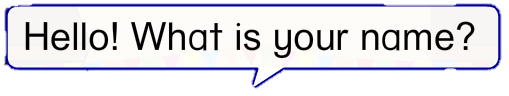 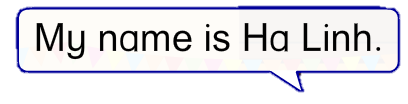 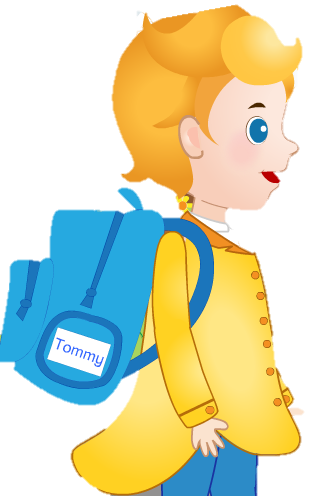 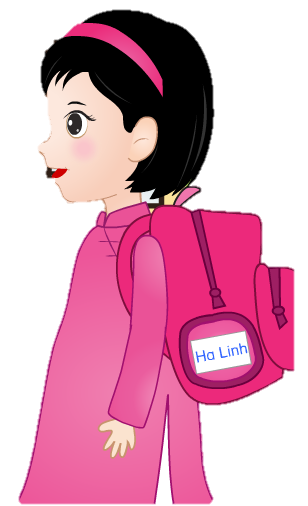 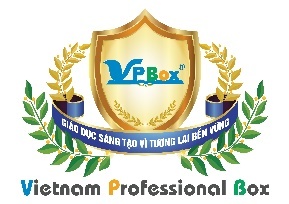 Greetings
Unit Welcome: Lesson 1:
1. Listen and repeat.
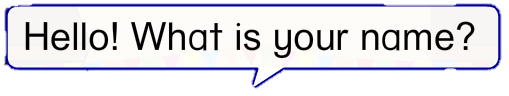 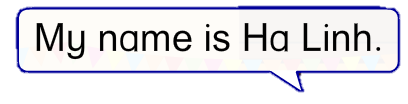 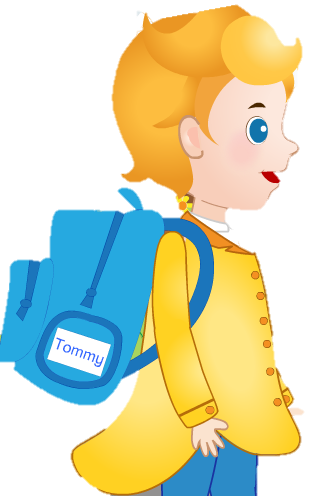 Role- play Activity
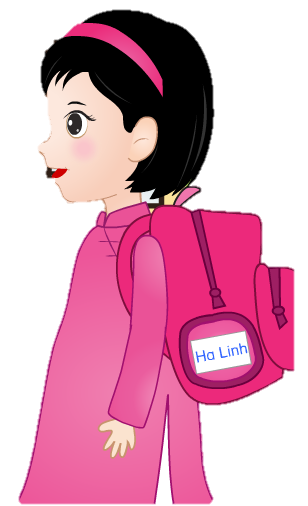 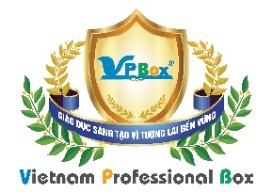 Unit Welcome: Lesson 1
Set the classroom language
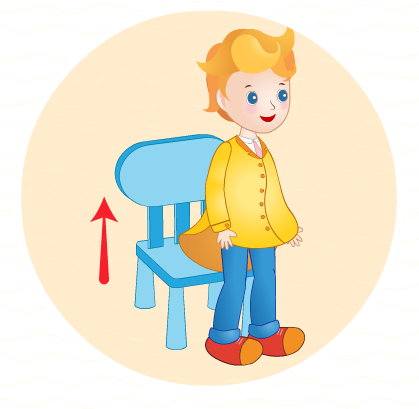 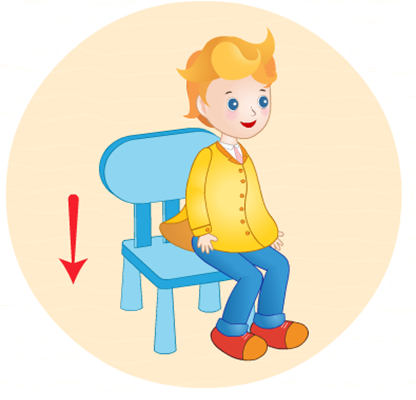 Revision
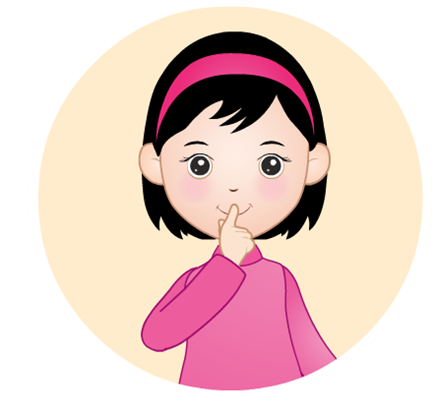 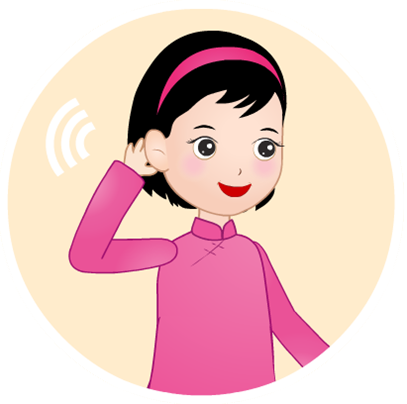 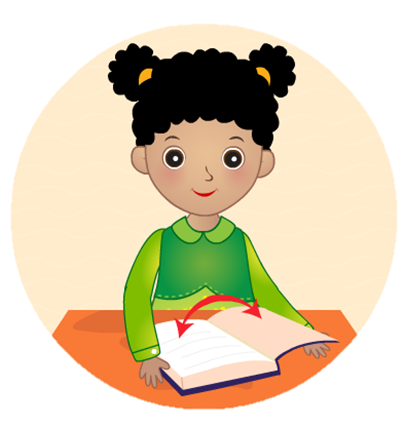 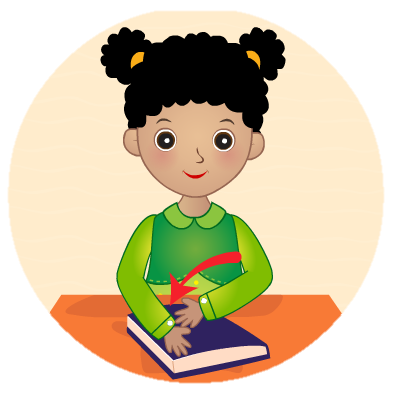 [Speaker Notes: - Audio: letter A, /a/, apple, ant]
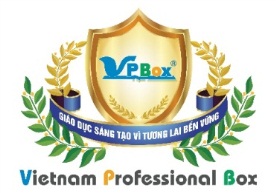 Unit Welcome: Lesson 1:
Greetings
Hello! What is your name?
My name is Ha Linh.
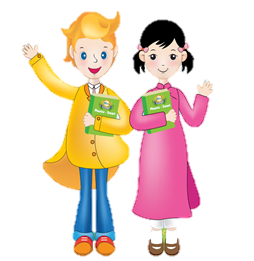 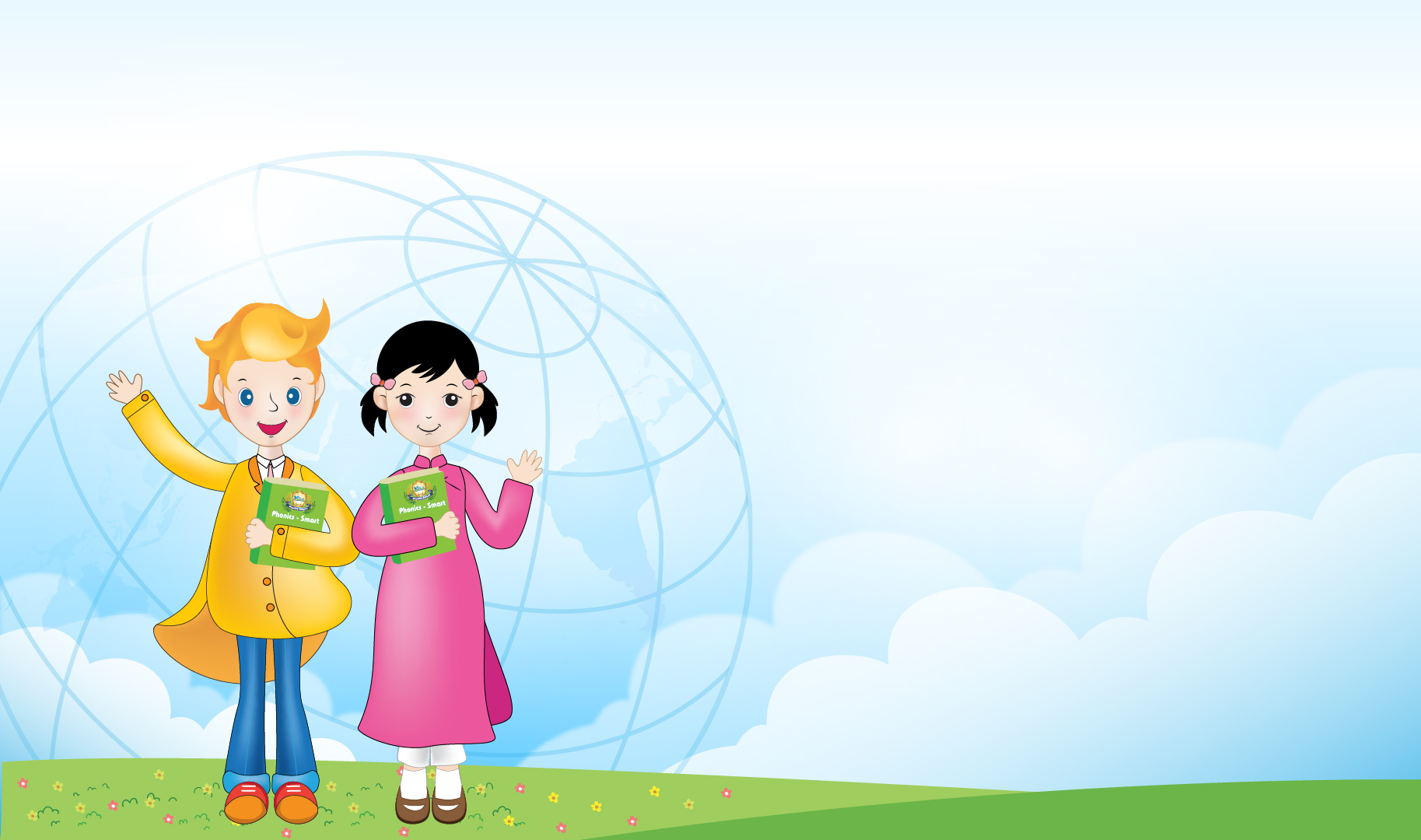 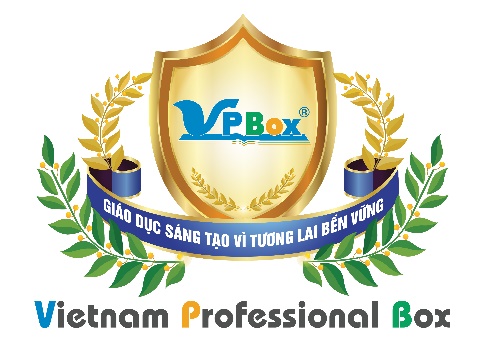 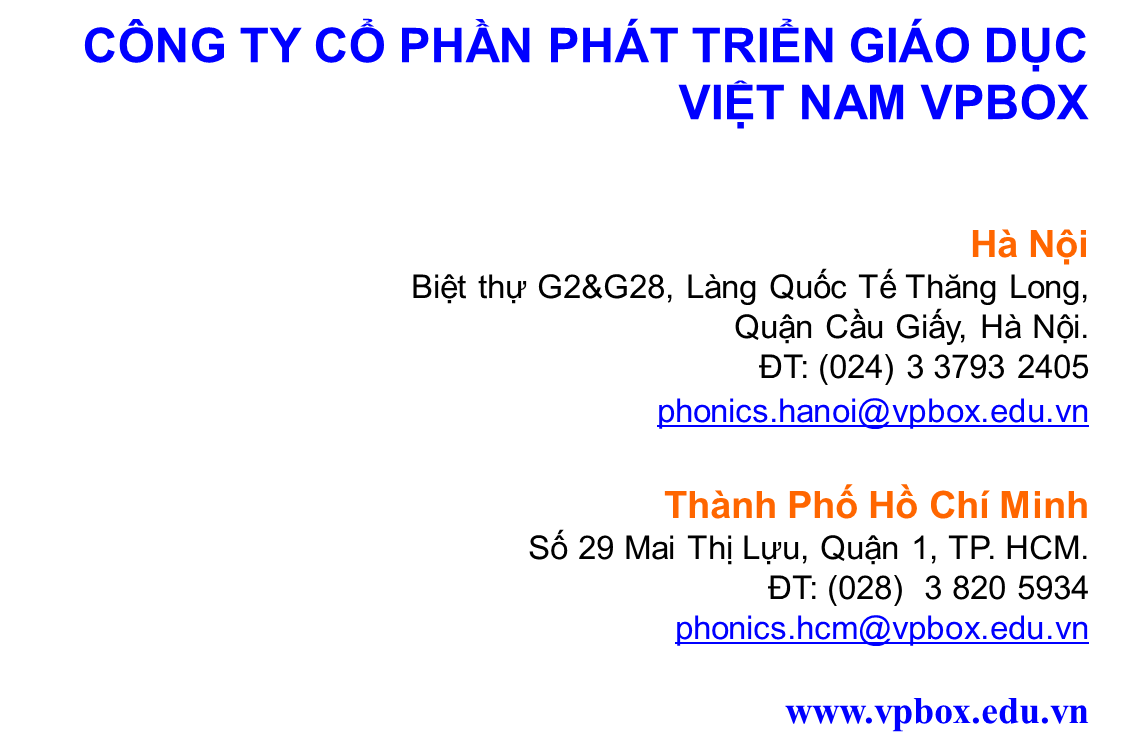